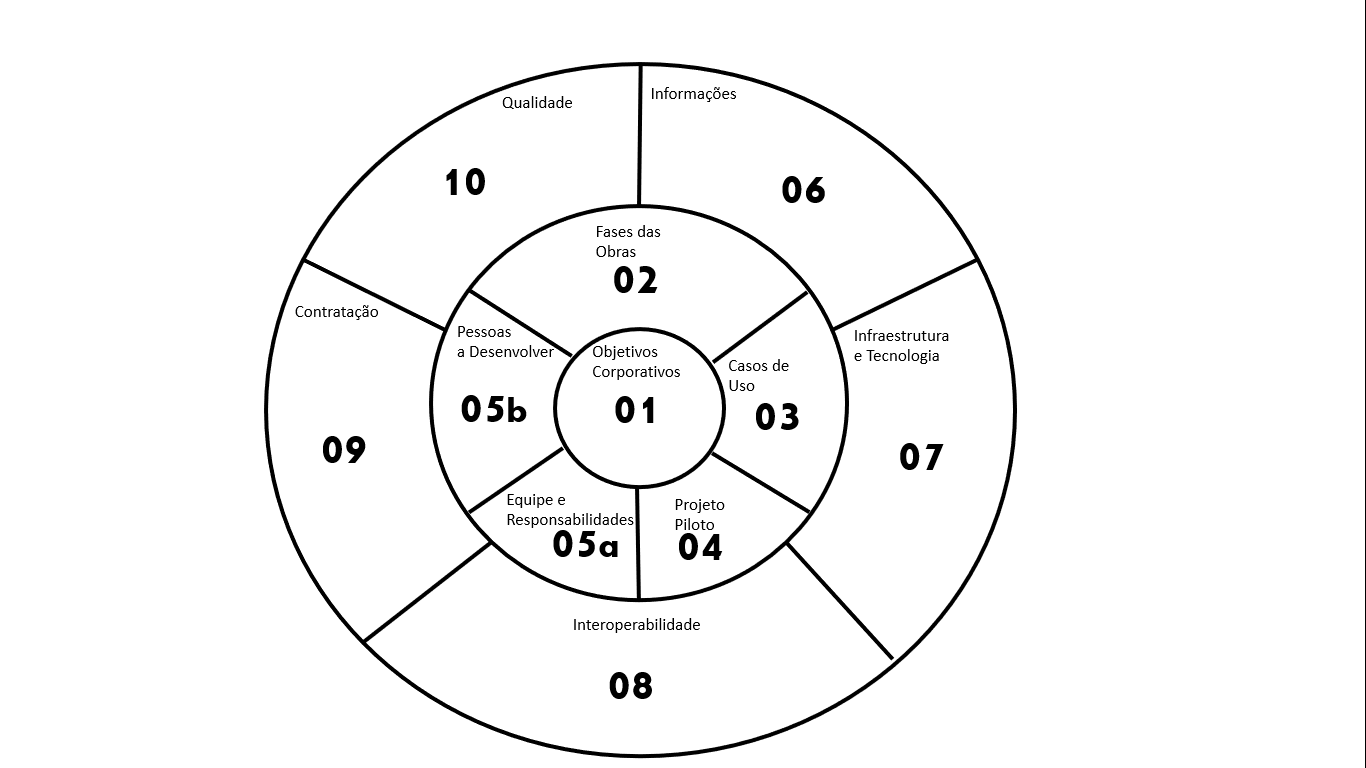 Implementação o BIM
???
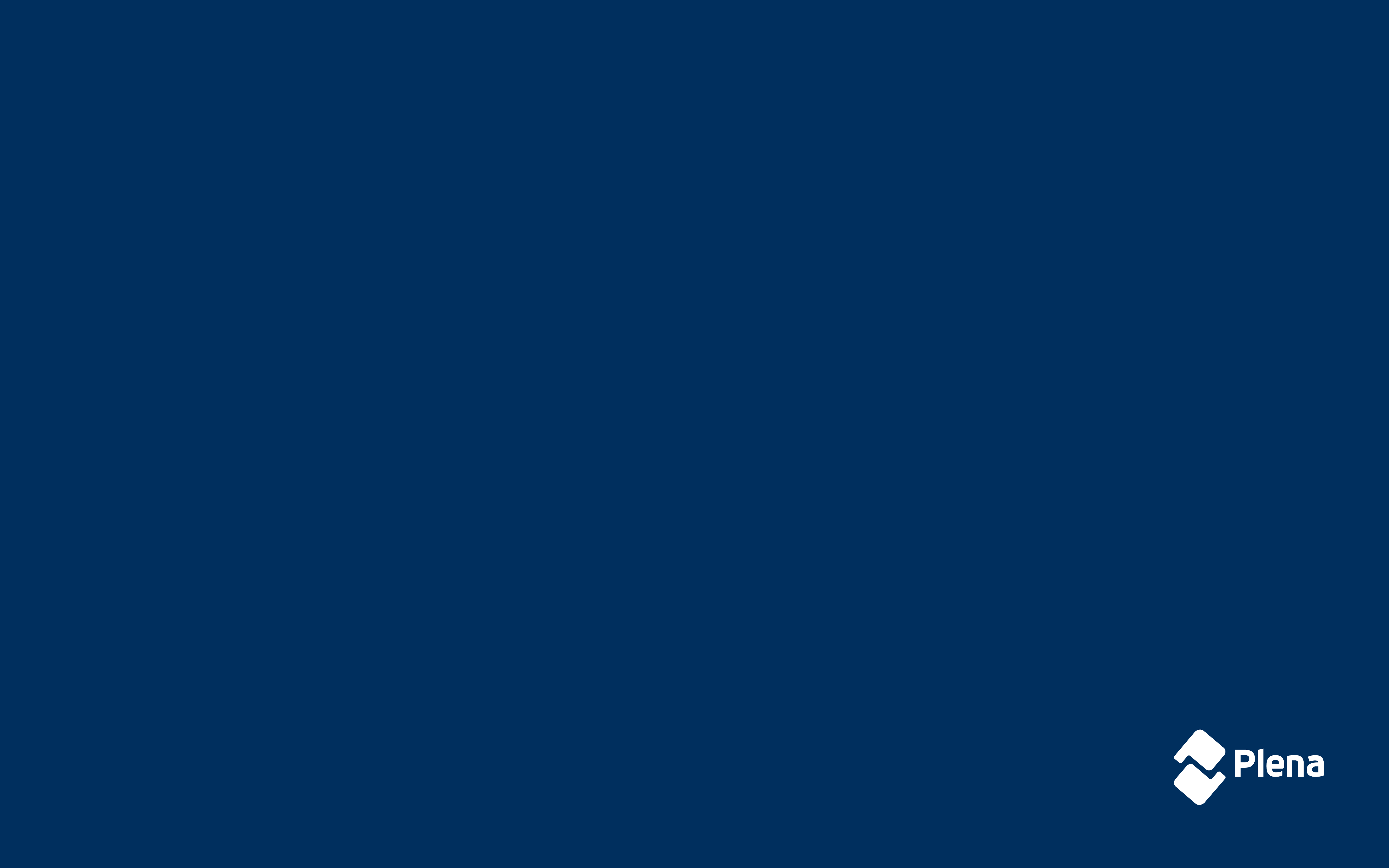 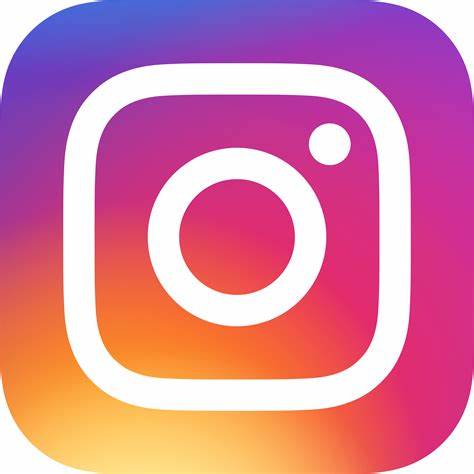 @profalexamarante